Music
Unit 3- A new year carol
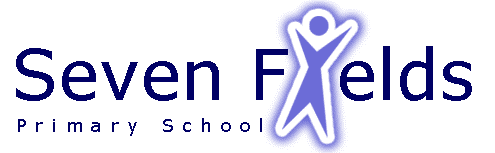